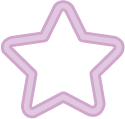 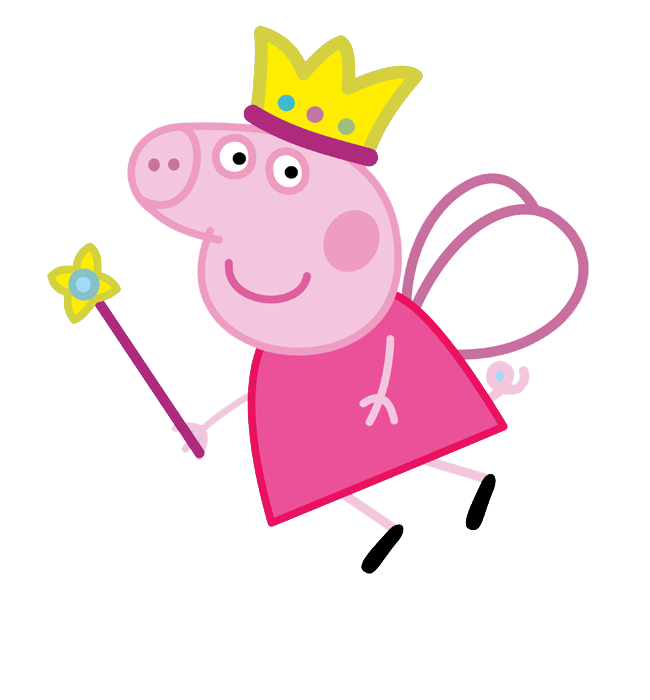 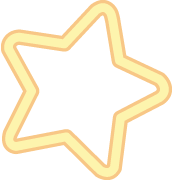 2
2
2
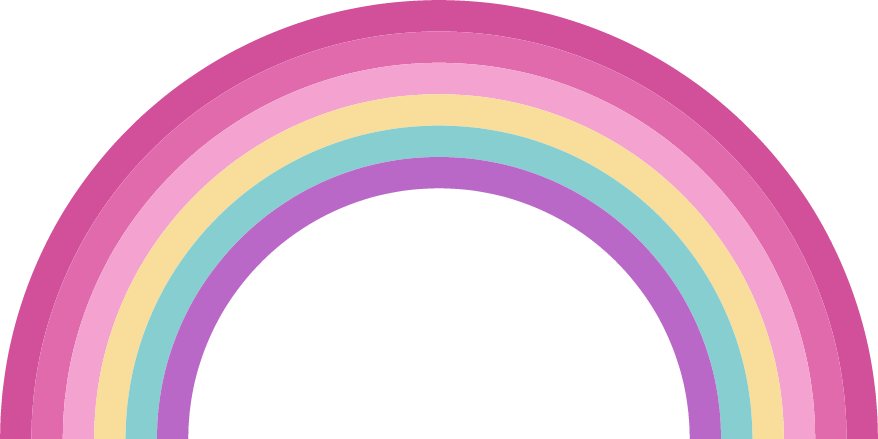 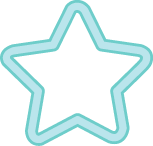 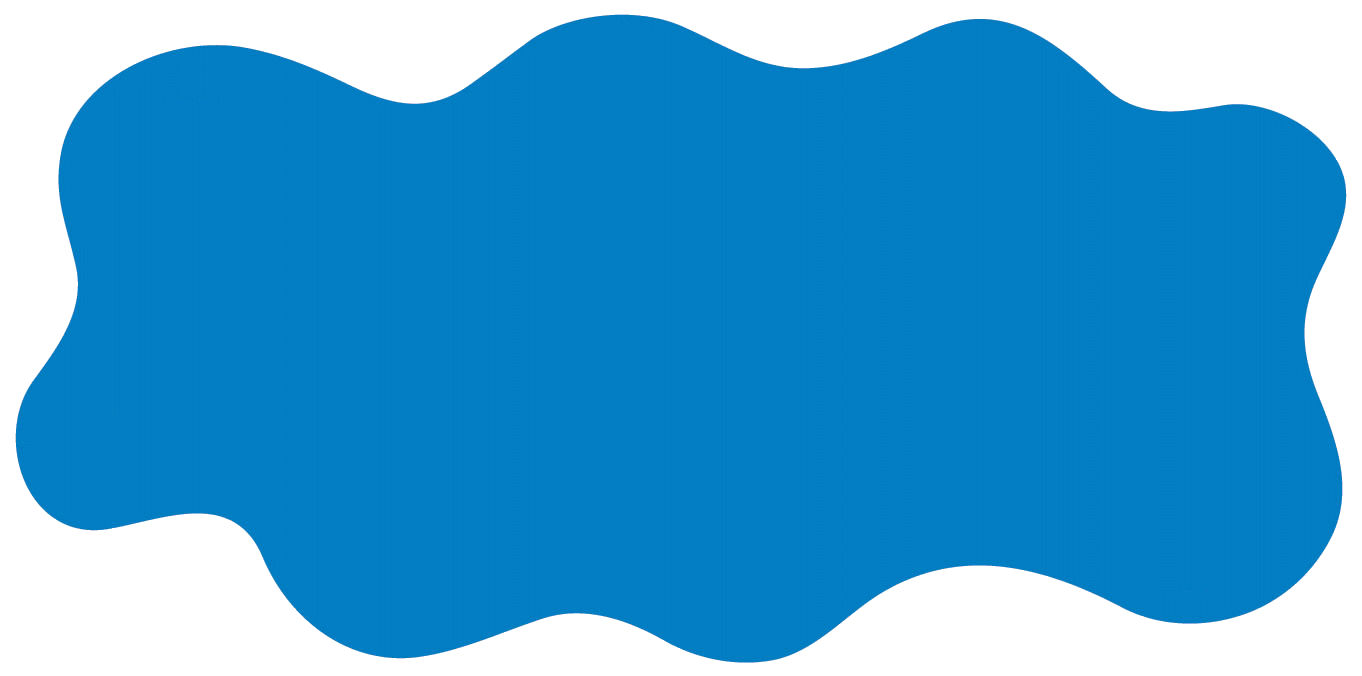 BELLA
BELLA
BELLA